Figure 2. Mean target detection rates in percent and SE averaged across all subjects for pleasant (gray bars), neutral ...
Cereb Cortex, Volume 18, Issue 8, August 2008, Pages 1892–1899, https://doi.org/10.1093/cercor/bhm215
The content of this slide may be subject to copyright: please see the slide notes for details.
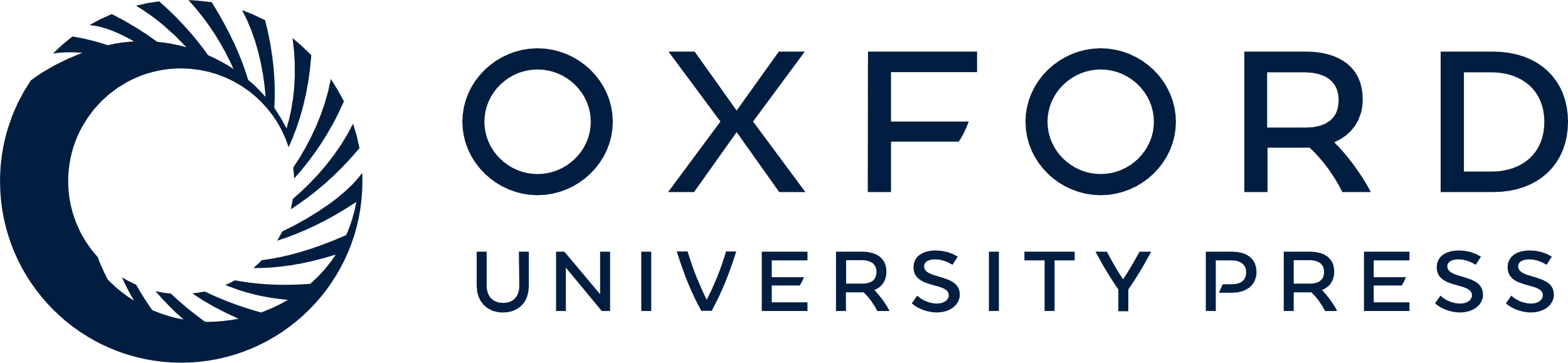 [Speaker Notes: Figure 2. Mean target detection rates in percent and SE averaged across all subjects for pleasant (gray bars), neutral (white bars), and unpleasant pictures (black bars) for 3 successive windows of 1s each.


Unless provided in the caption above, the following copyright applies to the content of this slide: © The Author 2007. Published by Oxford University Press. All rights reserved. For permissions, please e-mail: journals.permissions@oxfordjournals.org]